Extending Rocks Clusters into Amazon EC2 Using Condor
Philip Papadopoulos, Ph.D
University of California, San Diego
San Diego Supercomputer Center
California Institute for Telecommunications and Information Technology (Calit2)
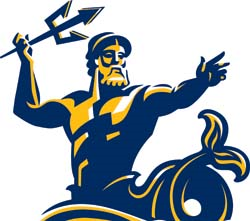 Background: 
So, You want to build a cluster?
Triton Resource
Large Memory PSDAF
 256 GB & 512 GB Nodes (32 core)
 8TB Total
 128 GB/sec
  ~ 9TF
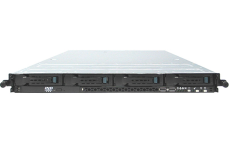 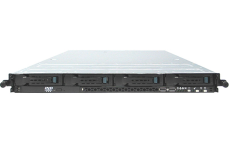 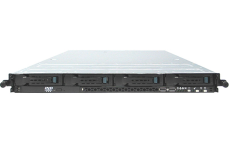 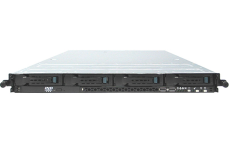 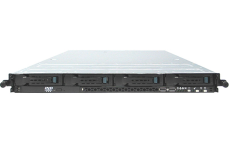 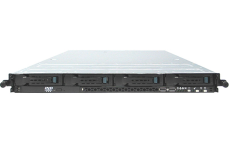 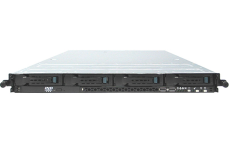 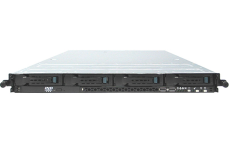 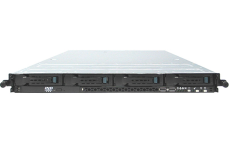 Shared Resource
Cluster
 16 GB/Node
 4 - 8TB Total
 256 GB/sec
  ~ 20 TF
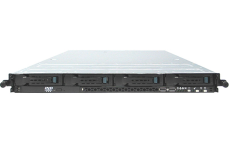 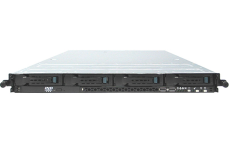 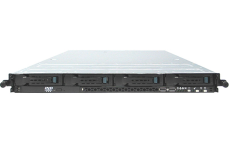 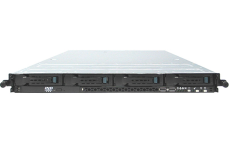 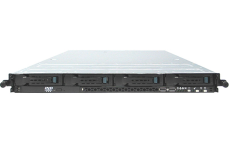 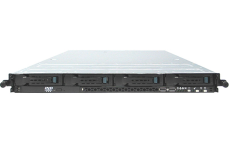 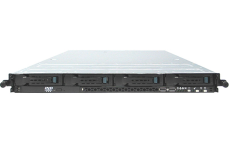 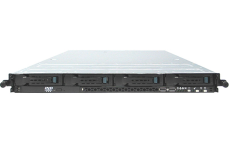 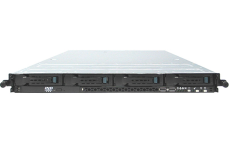 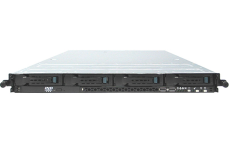 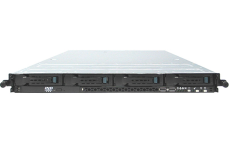 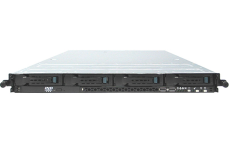 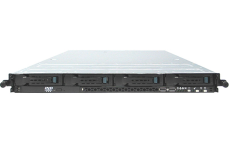 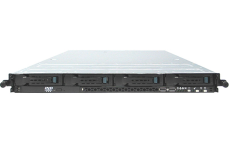 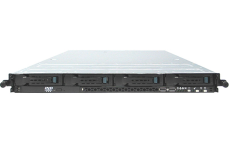 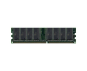 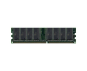 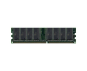 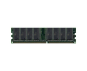 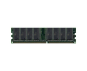 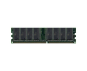 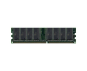 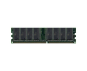 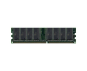 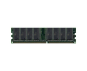 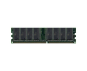 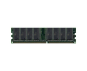 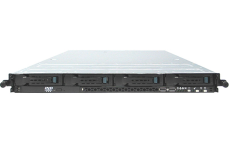 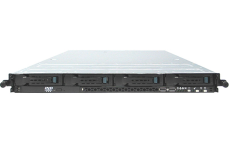 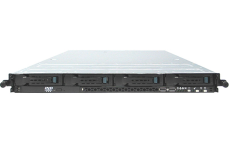 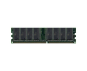 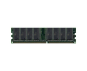 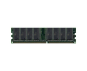 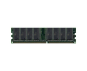 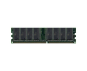 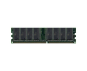 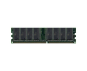 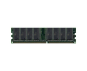 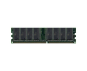 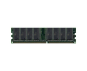 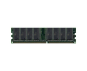 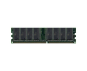 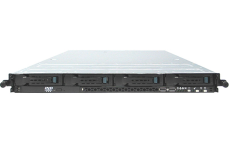 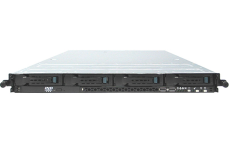 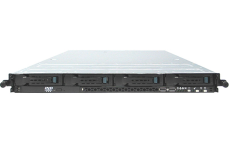 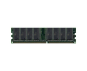 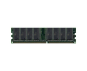 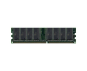 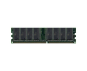 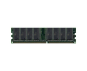 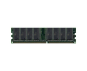 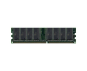 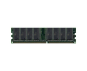 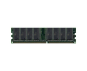 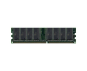 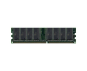 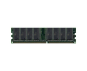 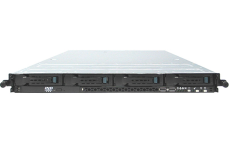 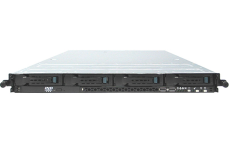 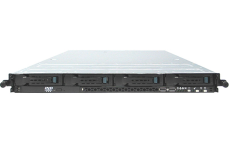 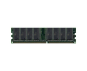 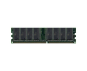 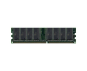 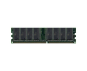 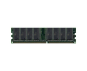 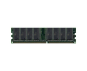 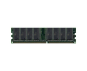 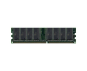 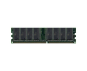 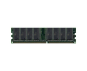 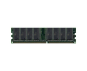 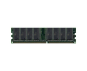 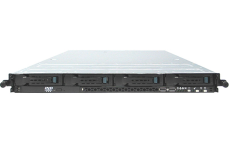 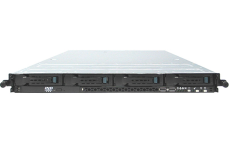 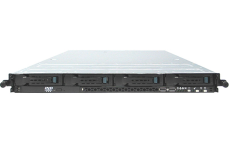 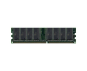 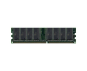 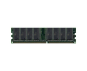 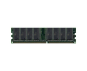 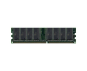 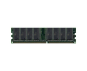 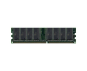 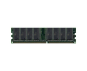 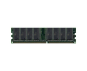 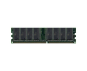 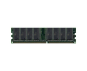 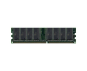 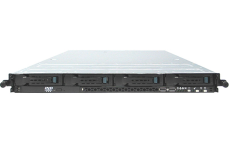 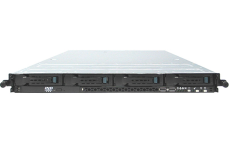 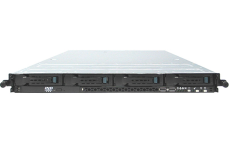 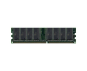 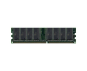 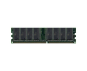 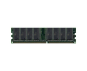 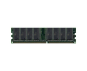 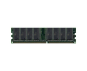 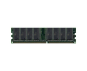 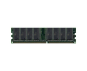 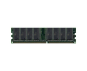 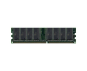 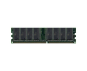 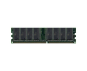 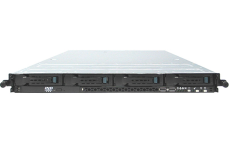 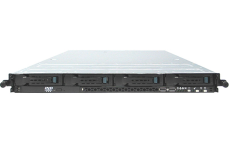 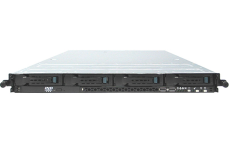 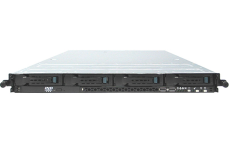 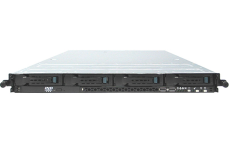 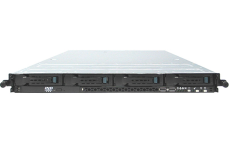 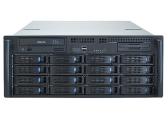 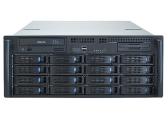 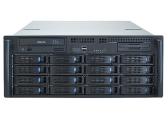 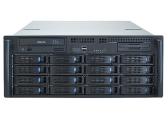 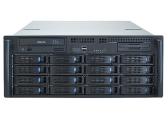 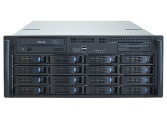 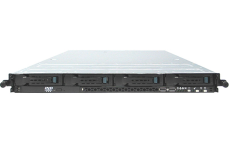 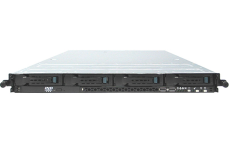 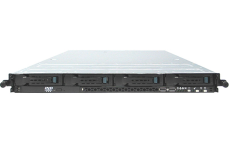 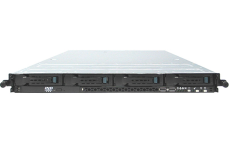 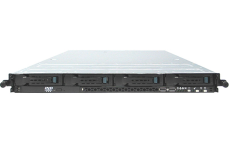 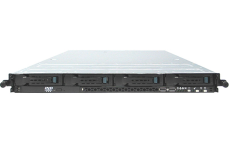 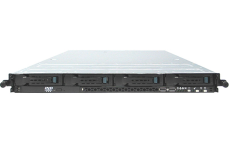 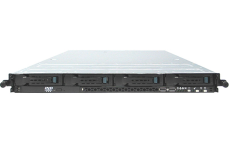 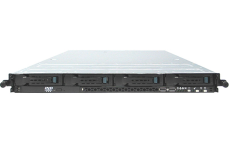 x256
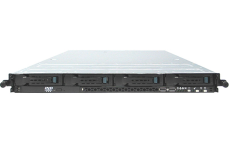 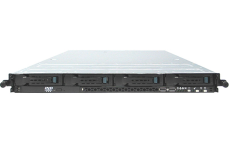 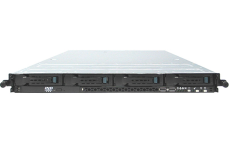 x28
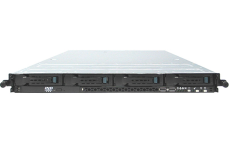 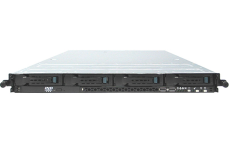 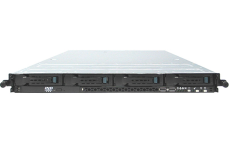 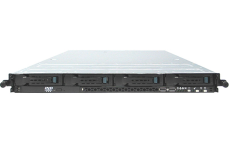 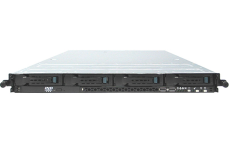 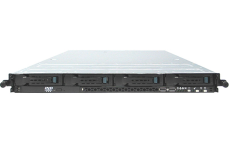 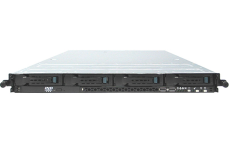 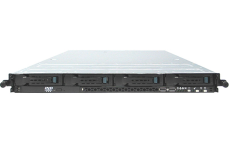 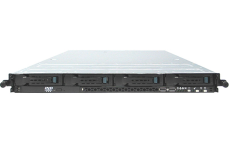 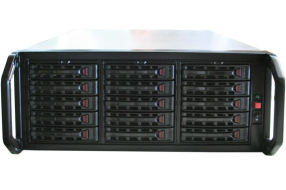 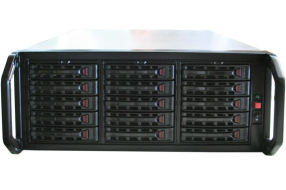 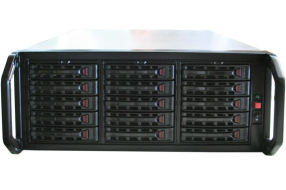 UCSD Research Labs
Large Scale Storage
(Working on RFP)
 2 – 4 PB
 50-125 GB/sec
 3000 – 6000 disks
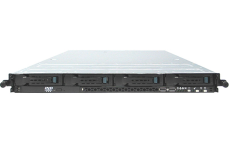 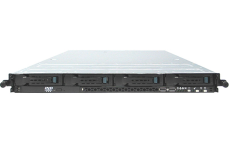 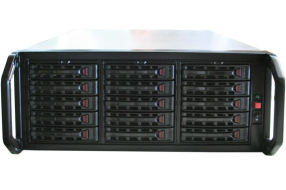 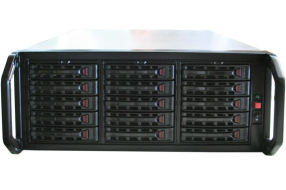 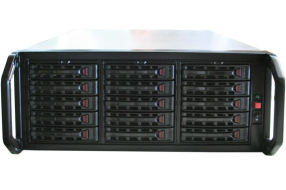 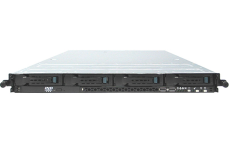 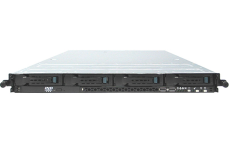 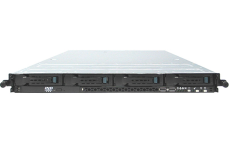 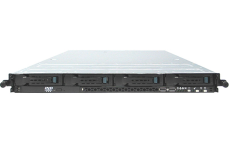 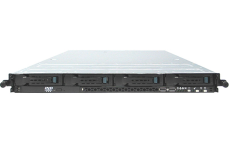 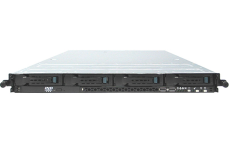 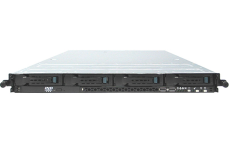 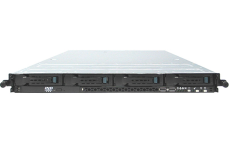 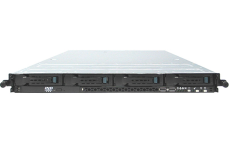 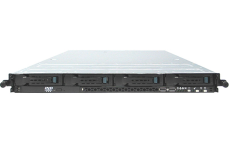 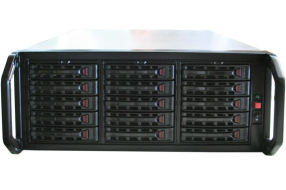 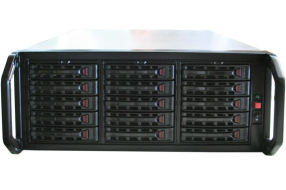 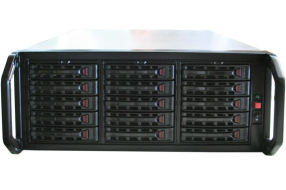 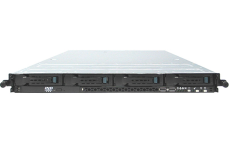 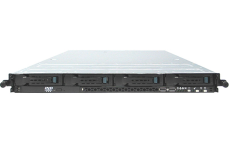 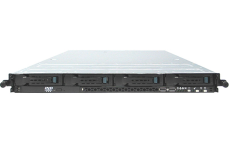 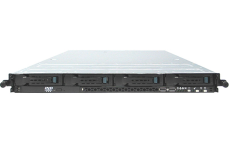 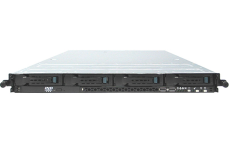 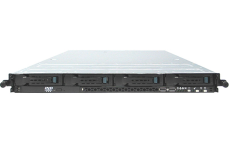 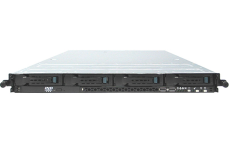 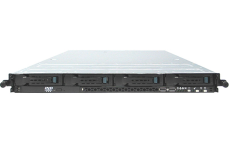 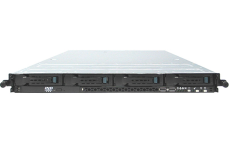 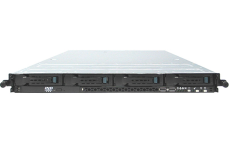 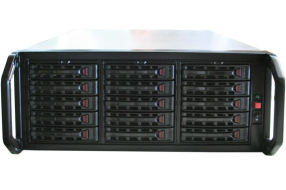 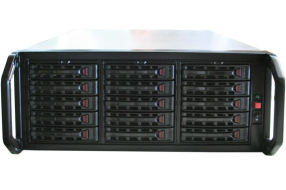 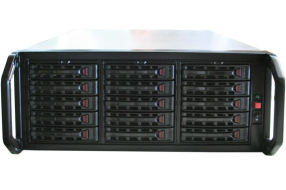 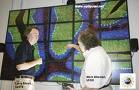 Campus Research Network
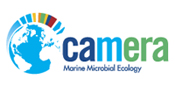 The Modern “Cluster” Architecture is Not Just an MPI Cluster
Standard Compute Cluster
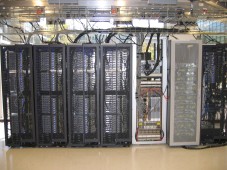 CAMERA Bioinformatics
Each logical Configuration is a  Rocks Appliance
© 2009 UC Regents
3
Rocks www.rocksclusters.org
Technology transfer of commodity clustering to application scientists
“make clusters easy”
Rocks is a cluster on a CD
Clustering software (PBS, SGE, Ganglia, Condor, … )
Highly programmatic software configuration management
Put CDs in Raw Hardware, Drink Coffee, Have Cluster. 
Extensible using “Rolls”
Large user community
Over 1PFlop  of known clusters
Active user / support list of 2000+ users
Estimate > 2000 installed cluster
Active Development
2 software releases per year
Code Development at SDSC
Other Developers (UCSD, Univ of Tromso, External Rolls
Supports  Redhat Linux, Scientific Linux, Centos and Solaris
Can build Real, Virtual, and Hybrid Combinations
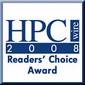 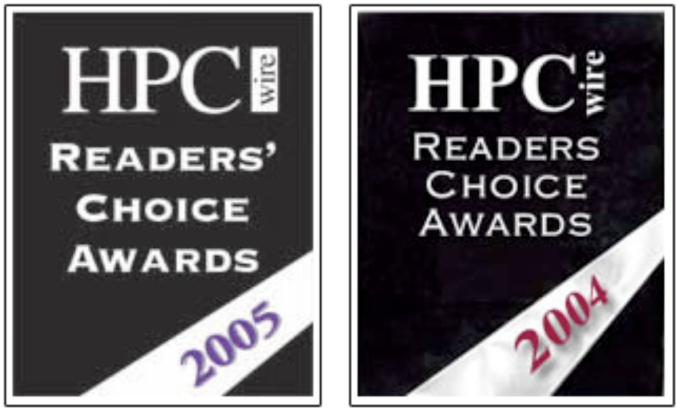 © 2005 UC Regents
4
Rocks Breaks Apart the Software Stack into Rolls
© 2005 UC Regents
5
Rolls on a Simple Cluster
Condor Roll
Condor 7.4.1 (updating to 7.4.2)
Integration with Rocks command line to do basic Condor configuration customization
To build a Condor Cluster with Rocks
Base, OS, Kernel, Condor Roll
Gives you local collector, scheduler
Basic, Working Configuration that can be customized as required.
Virtual Clusters in Rocks Today
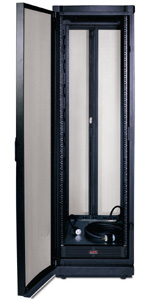 Virtual Cluster 1
Require:
Virtual Frontend
Nodes w/disk
Private Network
Power
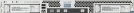 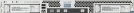 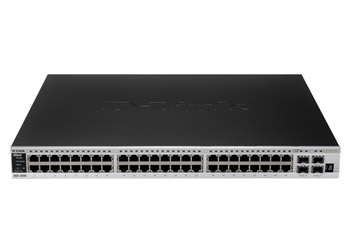 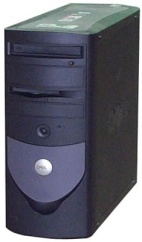 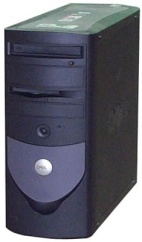 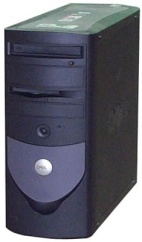 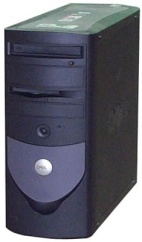 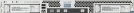 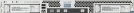 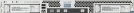 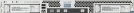 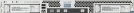 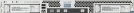 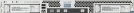 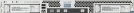 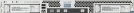 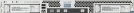 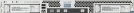 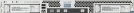 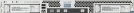 Virtual Cluster 2
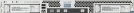 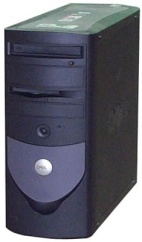 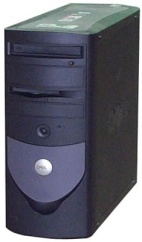 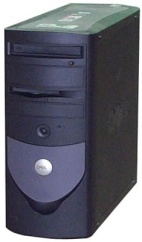 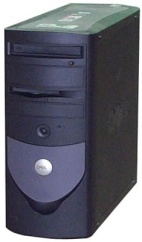 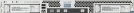 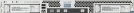 Virtual Clusters:
 May overlap one another on physical HW
 Need network isolation 
May be  larger or smaller than physical hosting cluster
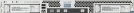 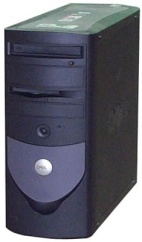 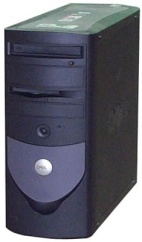 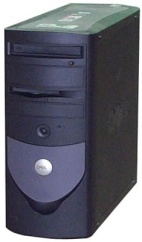 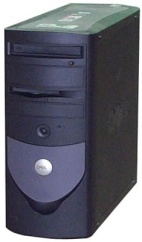 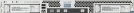 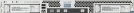 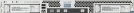 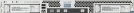 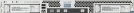 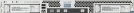 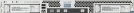 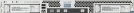 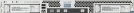 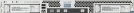 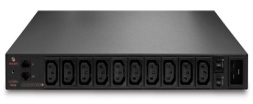 Physical Hosting Cluster
“Cloud Provider”
How Rocks Treats Virtual Hardware
It’s just another piece of HW.
If RedHat supports it, so does Rocks
Allows mixture of real and virtual hardware in the same cluster
Because Rocks supports heterogeneous HW clusters
Re-use of all of the software configuration mechanics
E.g., a compute appliance is compute appliance
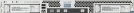 Virtual HW must meet minimum HW Specs
1GB memory
36GB Disk space*
Private-network Ethernet
+ Public Network on Frontend

* Not strict – EC2 images are 10GB
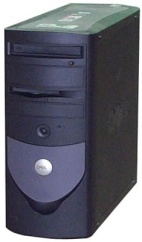 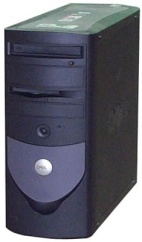 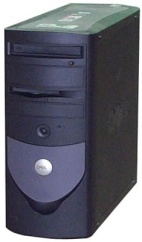 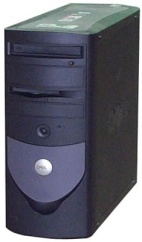 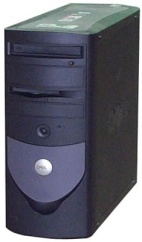 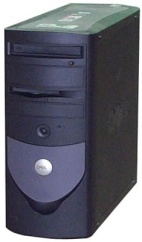 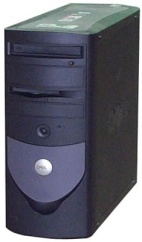 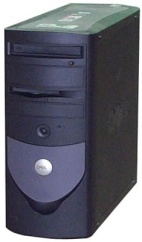 Rocks Hybrid: Linux/Solaris/Physical/Virtual
Linux
Xen VM
Phys
Solaris
Basic EC2
Elastic Compute Cloud (EC2)
Amazon Cloud Storage
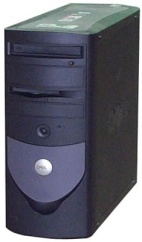 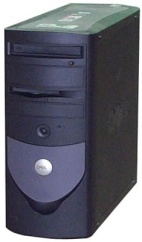 Copy AMI & 
Boot
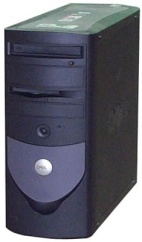 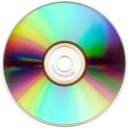 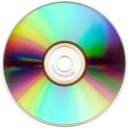 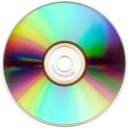 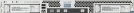 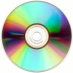 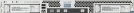 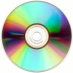 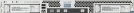 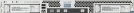 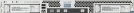 AMIs are copied from S3 and booted in EC2 to create a “running instance”
When instance is shutdown, all changes are lost
Can  save as a new AMI
S3 – Simple Storage Service
EBS – Elastic Block Store
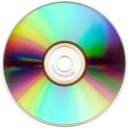 Amazon Machine Images (AMIs)
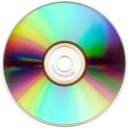 Basic EC2
AMI (Amazon Machine Image) is copied from S3 to EC2 for booting 
Can boot multiple copies of an AMI as a “group”
Not a cluster, all running instances are independent
If you make changes to your AMI while running and want them saved
Must repack to make a new AMI  
Or use Elastic Block Store (EBS) on a per-instance basis
Some Challenges in EC2
Defining the contents of your Virtual Machine (Software Stack)
Understanding limitations and execution model
Debugging when something goes wrong
Remembering to turn off your VM
Smallest 64-bit VM is ~$250/month running 7x24
What’s in the AMI?
Tar file of a / file system
Cryptographically signed so that Amazon can open it, but other users cannot 
Split into 10MB chunks, stored in S3
Amazon boasts more than 2000 public machine images
What’s in a particular image?
How much work is it to get your software part of an existing image? 
There are tools for booting and monitoring instances.
 Defining the software contents is “an exercise left to the reader”
The EC2 Roll
Take a Rocks appliance and make it compatible with EC2:
10GB disk partition (single)
DHCP for network
ssh key management 
Other small adjustments
Create an AMI bundle on local cluster
rocks create ec2 bundle
Upload a bundled image into EC2
rocks upload ec2 bundle
Mini-tutorial on getting started with EC2 and Rocks
Putting all together: Virtual Cluster Experiment
Nimrod – Monash University
Rocks® – UC San Diego
Condor – U. Wisconsin
Amazon EC2 – Brought to you by Visa®
Virtual Clusters in Rocks Today
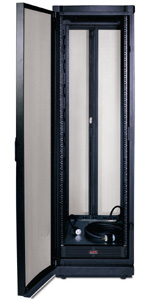 Virtual Cluster 1
Require:
Virtual Frontend
Nodes w/disk
Private Network
Power
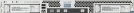 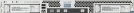 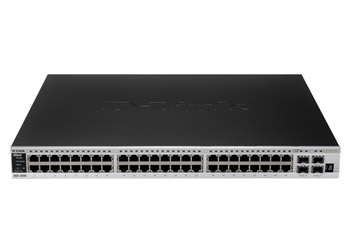 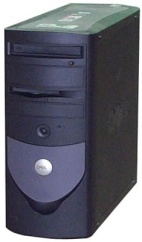 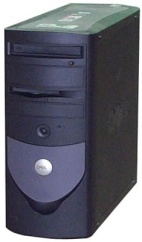 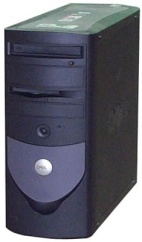 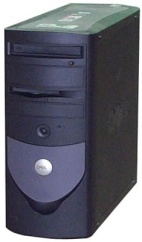 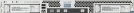 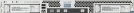 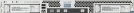 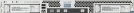 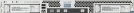 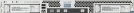 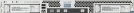 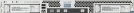 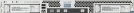 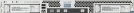 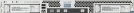 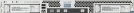 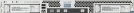 Virtual Cluster 2
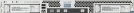 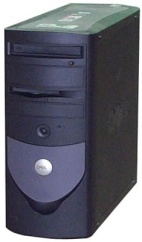 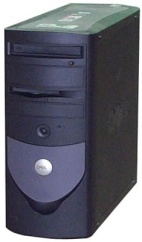 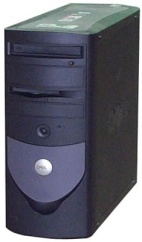 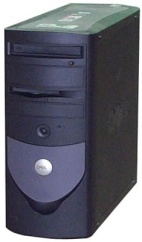 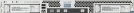 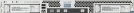 Virtual Clusters:
 May overlap one another on physical HW
 Need network isolation 
May be  larger or smaller than physical hosting cluster
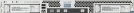 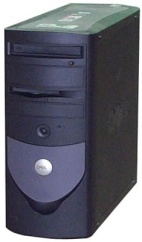 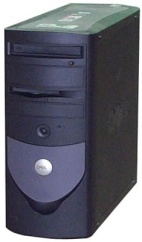 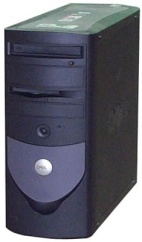 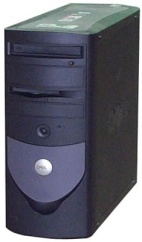 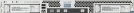 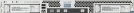 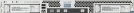 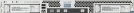 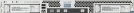 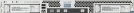 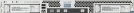 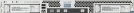 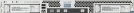 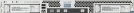 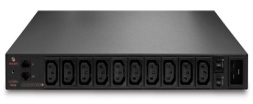 Physical Hosting Cluster
“Cloud Provider”
Extended Cluster Experiment in PRAGMA
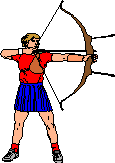 NIMROD – Parameter Sweep/Optimization
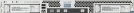 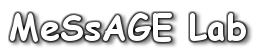 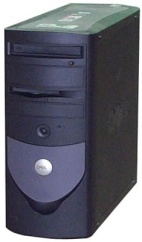 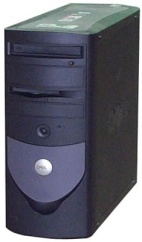 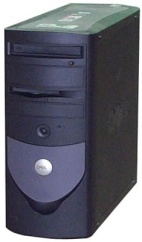 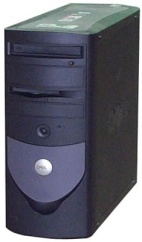 Monash eScience and Grid Engineering Laboratory
Amazon EC2 Cloud
Nimrod.rockscluster.org
Rocks –Created VM
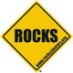 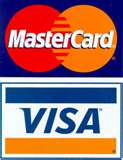 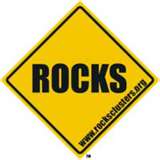 fiji.rocksclusters.org  Hosting Cluster
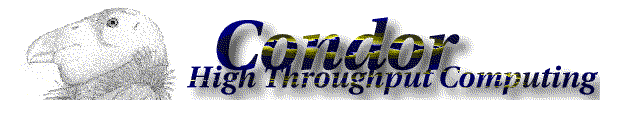 for Job Management
Extended Cluster Using Condor
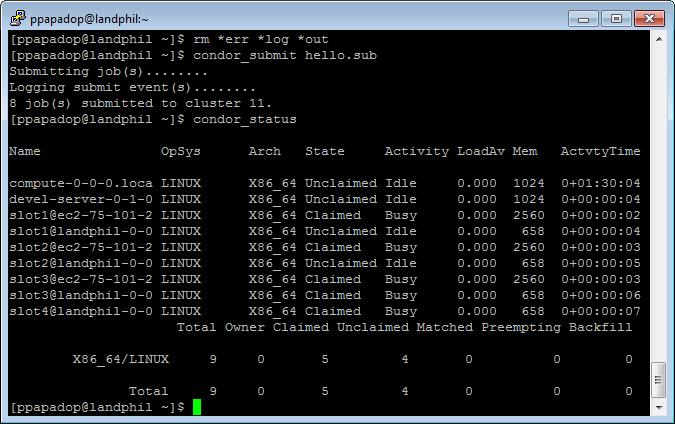 Can Log into the Running VM
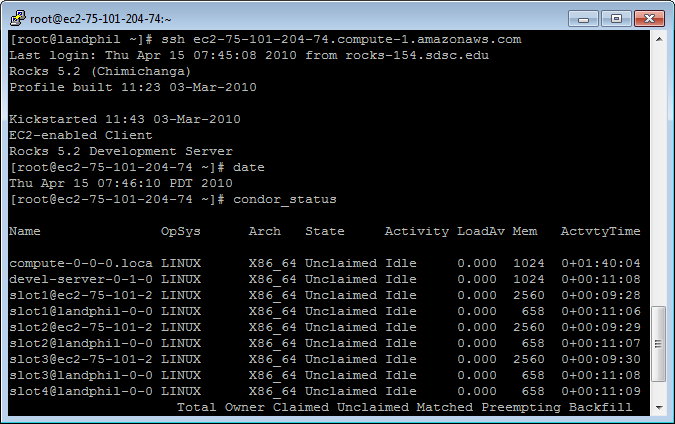 Steps to Make this Work
Build Local Cluster with appropriate rolls
Rocks + Xen Roll + EC2 Roll + Condor Roll (+ NIMROD + … )
Create local appliance as  VM using standard Rocks tools
Set ec2_enable attribute to build it as an EC2-Compatible VM
Build and test locally
Bundle, Upload, Register as an EC2 AMI
Rocks command line tools
PREPARATION
RUN
Boot with appropriate meta data to register automatically with your local collector. 
ec2-run-instances  -t m1.large ami-219d7248 -d "condor:landphil.rocksclusters.org:40000:40050"
Requires one-time EC2 firewall settings
Use your extended Condor Pool
Summary
Easily Extend your Condor pool into EC2
Others can do this as well
Condor supports the public/private network duality of EC2
Have your software on both local cluster and remote VM in EC2
Mix and match
Local Physical, Local Virtual, Remote Virtual
If you use Rocks, does not take extra effort